Probabilidades
IV°Medio 2020
Objetivo
Conceptos Fundamentales
Ejemplos
Experimento: Lanzar un dado
      : {1, 2, 3, 4, 5, 6}  Discreto

Podemos definir los siguientes sucesos:
A: Sale nº par = {2, 4, 6}
B: Sale un nº mayor que 4 = {5, 6}
C: Sale 1 = {1}
Importante
Importante
Operando con sucesos se obtienen nuevos sucesos.


Operar significa unir, intersectar, sacar complemento, etc.
Por ejemplo

A

B
A

A
B
Sucesos mutuamente excluyentes
B
A
Definición axiomática de probabilidad
Propiedades
Regla de Laplace
Ley de los grandes números
Esta ley señala que si un experimento se repite muchísimas veces, la frecuencia relativa de la ocurrencia del suceso, se va acercando a un valor constante que corresponde a la probabilidad del suceso es decir:
	La probabilidad experimental se acerca a la probabilidad teórica
Ejemplo
Probabilidad de la Unión de sucesos

B
A
Probabilidad de la Intersección de sucesos

A
B
Triángulo de Pascal
El triángulo de Pascal se utiliza para aquellos experimentos que tienen 2 posibilidades equiprobables, por ejemplo, las monedas
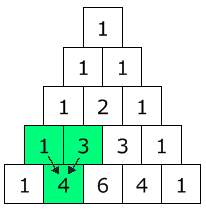 Ninguna moneda
1 moneda
2 monedas
3 monedas
4 monedas
Ejemplo
¿Cuál es la probabilidad de sacar 3 sellos al lanzar 4 monedas?
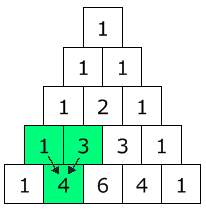 1                     4                            6                             4                      1
     4 sellos          3 sellos                2 sellos                   1 sello            0 sellos
     0 caras           1 cara                  2 caras                    3 caras           4 caras
Ejercicios
Páginas 395 a 406